Fecha de actualización y/o validación: 
31/marzo/2024
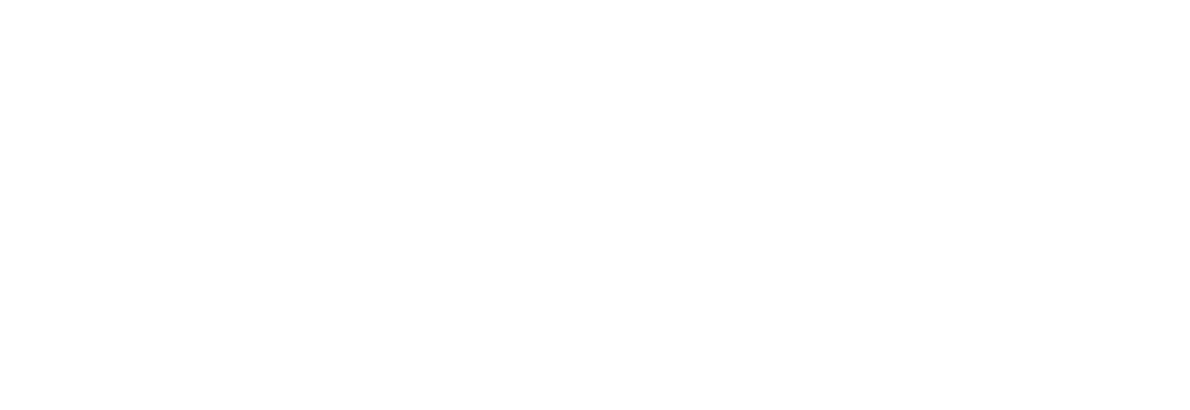 C.P. Aída Leticia De la Garza Muñoz  
Directora Ejecutiva de Administración
Nota informativa
Con fundamento en el artículo 310, numeral I del Código Electoral para el Estado de Coahuila de Zaragoza, que tiene por objeto, entre otros, contribuir al desarrollo de la vida democrática y al fortalecimiento de las convicciones humanistas, sociales y democráticas del Estado constitucional de derecho, esta fracción contenida en el artículo 21 de la Ley de Acceso a la Información para el Estado de Coahuila de Zaragoza NO es aplicable.
Art. 21, fracc. XXIX.
Inspectores o visitadores.